Water Peer Teach Project
https://www.youtube.com/watch?v=fwxZuKErHs8
What is a peer teach lesson?
A peer teach lesson is a lesson that students research a concept, and teach it to your peers.
All groups must make a powerpoint with the requirements listed on your printout sheet. 
Remember you are the teacher, so make sure all information of your slides is accurate and easy to understand. 
Everyone in the group is responsible for ALL material on powerpoint. This is not a divide and conquer assignment. Every student works and adds information to every slide
Topics
Intertidal zone
Neritic zone
Open ocean and sea currents 
Benthic deep ocean 
Water treatment
Water quality 
Ocean exploration
Plankton, plant life, & surface water
Water properties
Things Ms. Smart does NOT like in powerpoints
Busy backgrounds
Slides where you cannot read the information
Crazy sounds and over the top animations
Spelling mistakes
Plagiarized information
Red Block
Research Day 1 goals
Create google slides and share with me…. Brittany Smart
Start works cited slide – remember to add a one sentence summary of how you are using the site so in event you need to go back to it, you know which one you used 
Establish roles – how is your group researching information? If you are chunking it, who is responsible for checking over each others slides
Get each others numbers so you can be in communication with each other over the weekend and on Tuesday if needed.
Homework – assign slides which every group member should have finished by Monday… your powerpoint information should be ½ finished
Intertidal Zone
Marine life organisms wants your help proving why the intertidal zone is the best ocean zone. It is your job to prepare an informative yet memorable powerpoint conveying all it’s greatness. Things you must include are:
Explain in detail what the intertidal zone is and all that it has to offer. Remember that  you are the only group researching your topic and accuracy is the most important component. Make sure the information is clear and easy to understand
Depth (in feet)
Create a motto
Location – explain the different parts within the intertidal zone. What makes these areas different 	
How much sunlight does this area get
What organisms must adapt to in this zone
3 facts/something cool or worth noting 
Animal life – name and pictures of at least 4
Plant life – name and pictures of at least 3
WHAT ROLES DOES TIDES PLAY IN THIS AREA(explain low tide and high and how plants and animals adapt to this)
PICTURES
Ex: 
How superposition tells relative age of rock layers
 
www.superpositionrocks.com
 
How rock layers are arranged in undisturbed sequences
www.sedrocklayers.com
Neritic Zone
Marine life organisms wants your help proving why the neritic zone is the best ocean zone. It is your job to prepare an informative yet memorable powerpoint conveying all it’s greatness. Things you must include are:
Explain in detail what the neritic zone is and all that it has to offer. Remember that  you are the only group researching your topic and accuracy is the most important component. Make sure the information is clear and easy to understand
Create a motto 
Depth (in feet)
Location 	
How much sunlight does this area get
3 facts/something cool or worth noting 
Animal life – name and pictures of at least 4
Plant life – name and pictures of at least 3
Explain in detail continental shelf and continental slope
pictures
Open ocean and sea currents
Marine life organisms wants your help proving why the open ocean is the best ocean zone. It is your job to prepare an informative yet memorable powerpoint conveying all it’s greatness. Things you must include are:
Explain in detail what the open ocean is and all that it has to offer. Remember that  you are the only group researching your topic and accuracy is the most important component. Make sure the information is clear and easy to understand
Create a motto 
Depth (in feet)
Location, where can this zone be found 	
How much sunlight does this area get
3 facts/something cool or worth noting 
Animal life – name and pictures of at least 4
Plant life – name and include pictures of plants that may be found here
Explain in detail what ocean currents and deep currents are. Mention how wind and density contributes to these. 
Which of these causes upwelling's. Explain what is going on during upwellings. Mention water and nutrients
pictures
Benthic Zone (deep ocean)
Marine life organisms wants your help proving why the benthic zone is the best ocean zone. It is your job to prepare an informative yet memorable powerpoint conveying all it’s greatness. Things you must include are:
Explain in detail what the benthic zone is and all that it has to offer. Remember that  you are the only group researching your topic and accuracy is the most important component. Make sure the information is clear and easy to understand
Create a motto 
Depth (in feet)
Location 	
How much sunlight does this area get, and the pressure within this ocean zone compared to other zones
3 facts/something cool or worth noting 
Animal life – name and pictures of at least 4
Plant life – name and pictures of at least 3
What are sonar waves? Explain how they work and what information can they help us with when studying the sea floor 
Explain the 1977 dive in Alvin to the Galapagos Rift – what did we learn from this
What are hydrothermal vents and cold seeps AND WHY ARE THEY IMPORTANT to this ocean zone (mention chemosynthesis and tell how organisms use this)
PICTURES
Plankton, plant life, and surface water
What would the ocean be without plankton and other plant life? It is up to your group to  stress the importance of marine plants. Your group must prepare an informative yet memorable powerpoint on your topic, things you must include are:
Create a motto 
Explain what phytoplankton and zoo plankton are
Tell the benefits of zooplankton AND phytoplankton – must mention oxygen
Must explain and mention photosynthesis and cellular respiration
Explain how they help food chains/webs
WHERE ARE THEY LOCATED 
MINIMUM OF 3 FACTS
What are coral reefs? What are kelp forests?
In what type of water are they located and how big can they get (in feet)
What do they provide to other plants and animals?
why are they only found near shore 
Min 3 facts
What is a reservoir and why are they important to humans?
Explain in detail what eutrophication is and what it can do to a body of water 
Pictures
water properties
Teach the uniqueness of water by explaining the following
 adhesion, cohesion, specific heat, capillary action, surface tension, polarity, and water hardness.
Explain why icebergs can float in water
Explain how water move up straw or plant stem
Explain how certain bugs can walk on water
Tell why these are important. Make sure this is clear and easy to understand. 
What two elements are responsible for water hardness
Pictures
Come up with a motto
Ocean Exploration and Human Impact
Explain how we use submarines, ROVs, and scuba divers to explore the ocean. Explain each and tell the depth in feet that they can explore 
explain overfishing and tell why this is a problem
Explain by-catching and tell why this is a problem
Explain how ocean pollution can be a problem for animals and humans
What is the EPA stand for and what do they do. and what are some things they’ve implemented to help the environment. Explain the clean water act and how its impacted waters

Find a video showing how pollution affects plant and animal life. No longer than 6mins
Explain what people can do to prevent this and why its important
How can this be fix polluted waters?

Pictures
2 interesting facts for each bullet point topic above
Water treatment
Fully explain the steps in a sewage/water treatment process?
Explain the 5 steps
Explain how a septic system treats water?

What is non point source pollution? Tell its Importance and give an example
Point source pollution? Tell its Importance and give an example
Which is worse between point and non point source pollution? Why?

Include pictures throughout powerpoint
Water Quality Indicators
What is pH and what does it tell us about water quality? 
What is the range of acidic, basic, and neutral? What’s the healthy range of ocean water? 
What is dissolved oxygen and why is it important to marine life? 
What happens if D.O. drops too low? 
What is turbidity?
How can too turbid water negatively affect marine life?
what is temperature (water quality indicator) and what does it tell us about water and animals that can live in it
What are nitrates and phosphates levels and how do they impact water quality? How do each get into our waterways?
What are bio indicators and what do they tell us about the quality of water? Include some examples of a good bio indicator vs a bad bio indicator
Explain why salinity is a water quality indicator? 
Include pictures 
3 interesting facts
Grading – this grade will count for 100 informal points
PowerPoint 
Group members names listed							/2.5 points
Topic taught is labeled								/2.5 points
Minimum of 3 pictures 								/5 points
PowerPoint appearance 							/10 points
(easy to read, no spelling mistakes, no tacky transitions, overly busy backgrounds etc.)
3 class assessment questions 							/10 points
(two of the questions must be open ended, one can have 4 possible answer choices) 
Works cited of websites used are on the last slide(s)  				/10 points
Group 
Every student participates in research and ALL SLIDES ARE IN YOUR OWN WORDS    /20 pts
Every student is knowledgeable of ENTIRE PowerPoint and has a speaking role         /10 pts
The requirements met on powerpoint						            /30 pts
In 20 words exactly summarize the picture. This may be multiple sentences
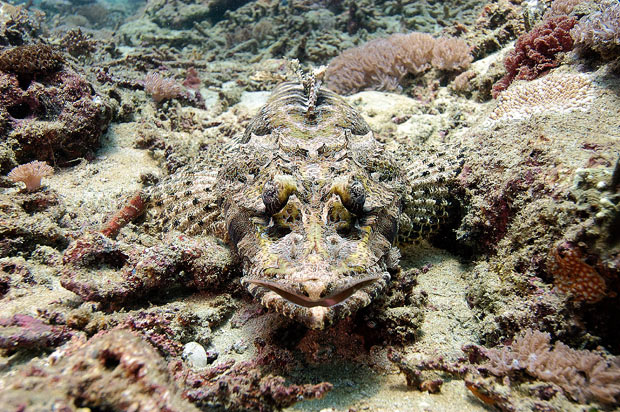